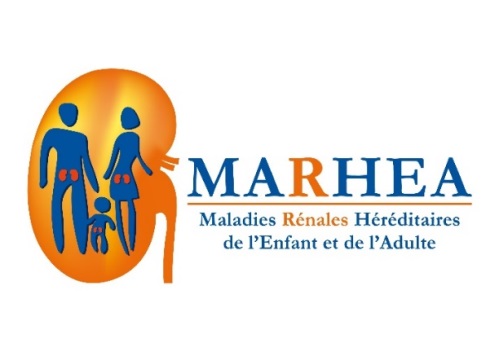 RCP Maladies Rénales Génétiques
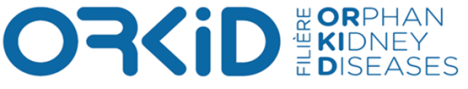 Date :
Basalopathie (Alport, hématurie familiale …)
NOM :
Prénom :
Date de naissance :
Parents apparentés?
Origine géographique 
Arbre Généalogique :
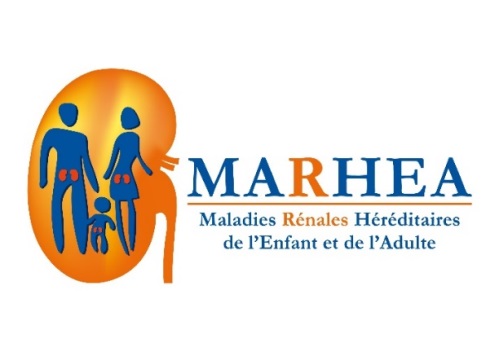 RCP Maladies Rénales Génétiques
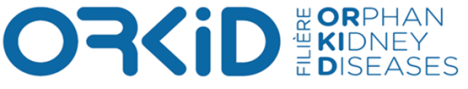 Date :
Basalopathie (Alport, hématurie familiale …)
Date et nature du premier symptôme :
Actuellement:
- Hu macro? 
- Micro/macro protéinurie?
- Fonction rénale?
- HTA?
- Surdité?
- Œil? 

PBR?
	MO?
	ME?
	expression chaînes alpha?

Biopsie cutanée?

Traitement bloqueur SRA?
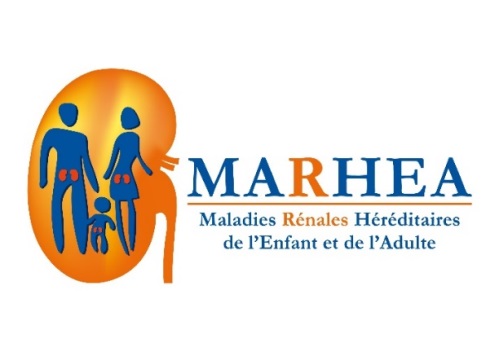 RCP Maladies Rénales Génétiques
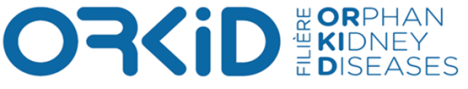 Date :
Conclusions-recommandations